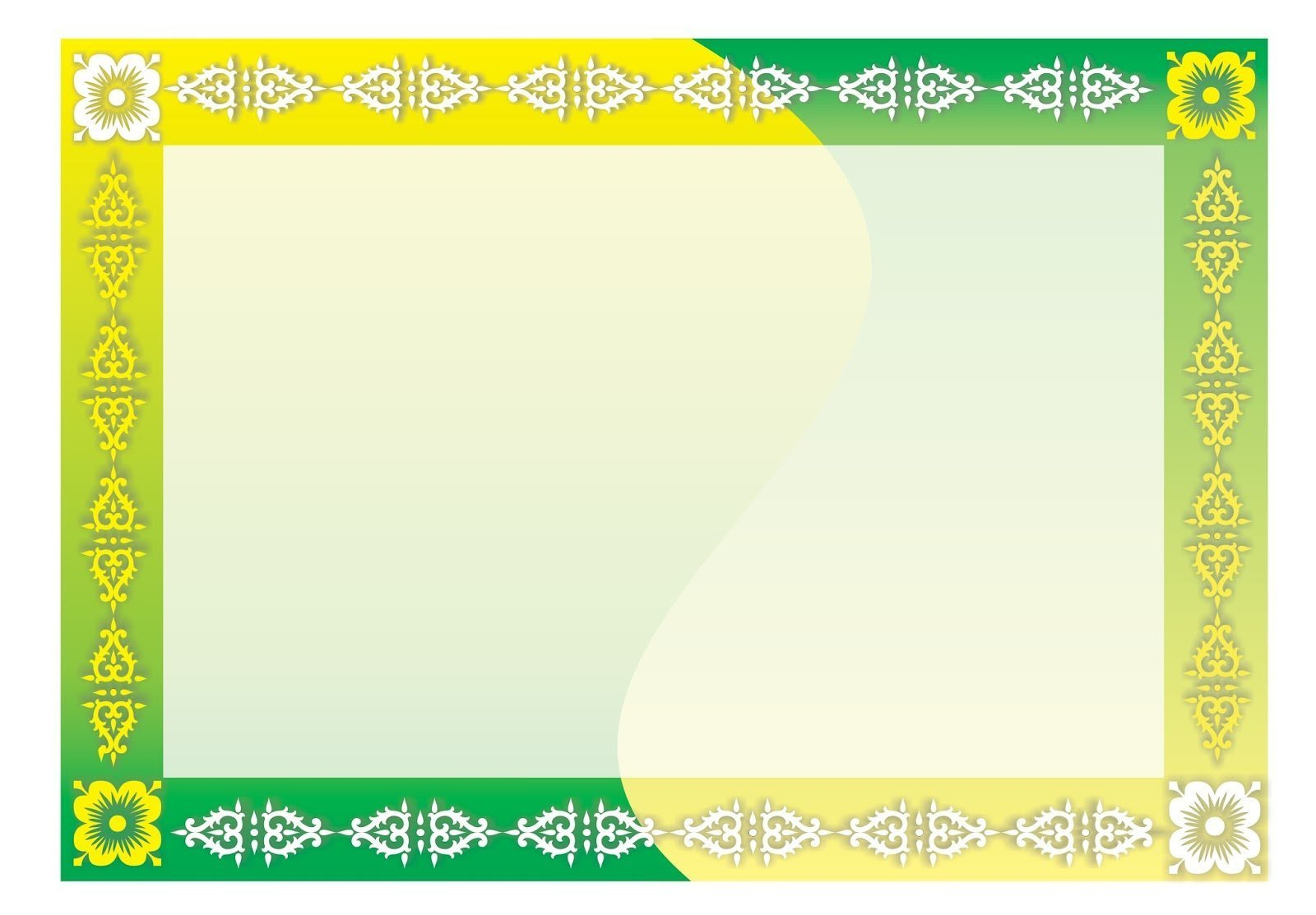 Сабақ тақырыбы: Зат есімҚайталау
Сабақтың мақсаты: 
1. Оқушыларға  зат есім туралы тереңірек білім беру.Оның жасалу жолдарын жаттығулар істеу барысында кеңінен түсініру.
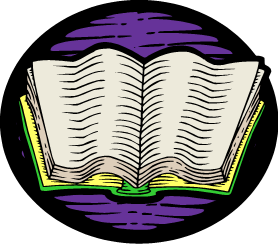 «Түртіп алу» әдісі
«Маса аулау»  әдісі
Қорытынды:
«Шопинг» әдісі
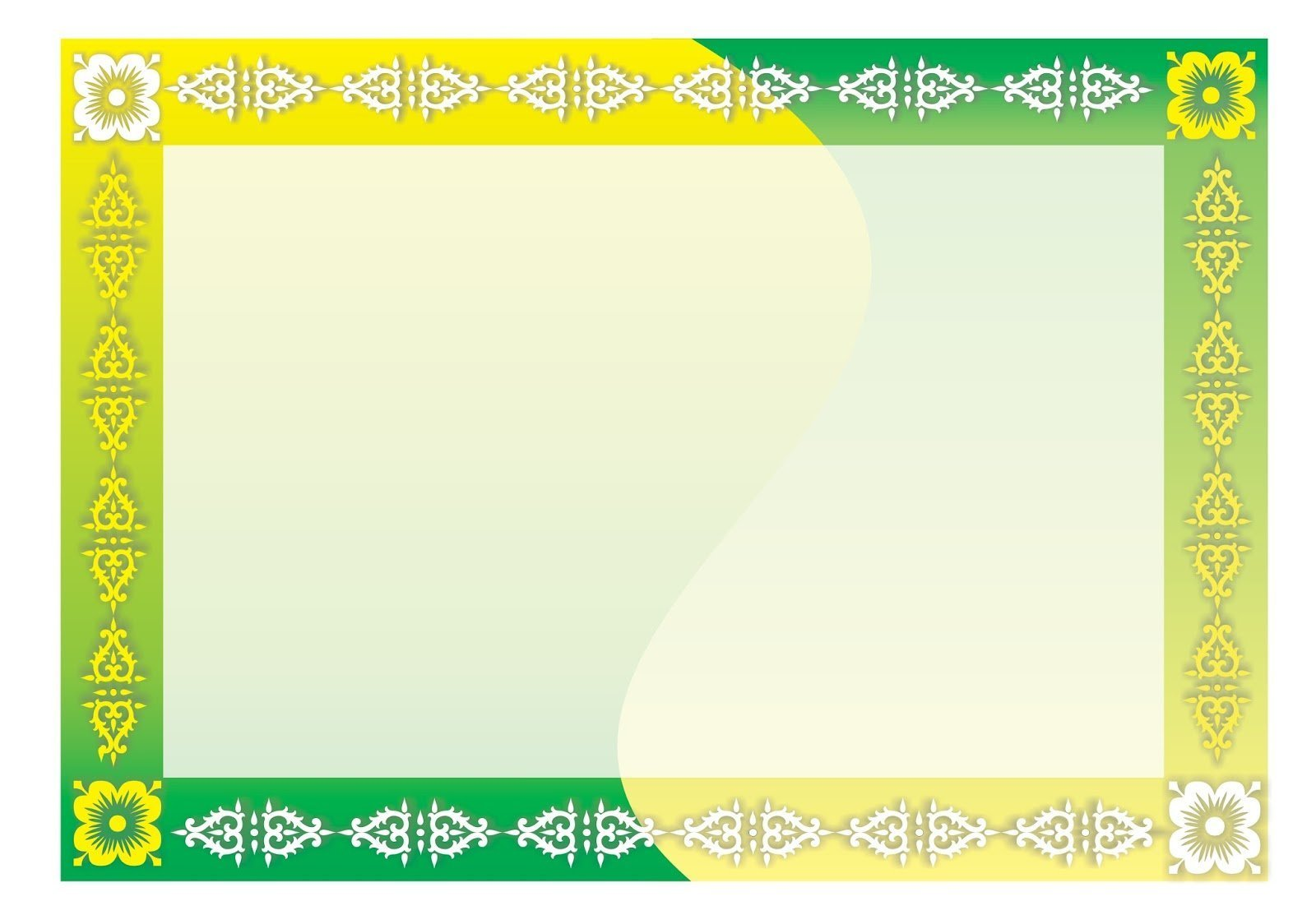 Рефлексия 
«Бағдаршам» әдісі